FEWS NET Enhanced Flood Monitoring and Forecast Assumptions-East Africa and Yemen
May 2024 Seasonal Forecast

FEWS NET Science Team:
USGS, NASA, NOAA, UCSB+Regional Scientists
Flooding Conditions in Kenya, Ethiopia, and Somalia
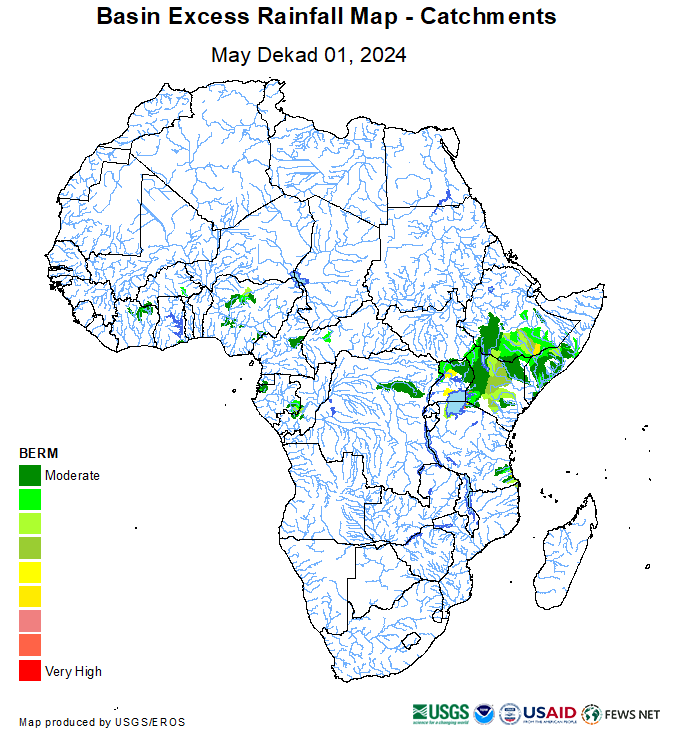 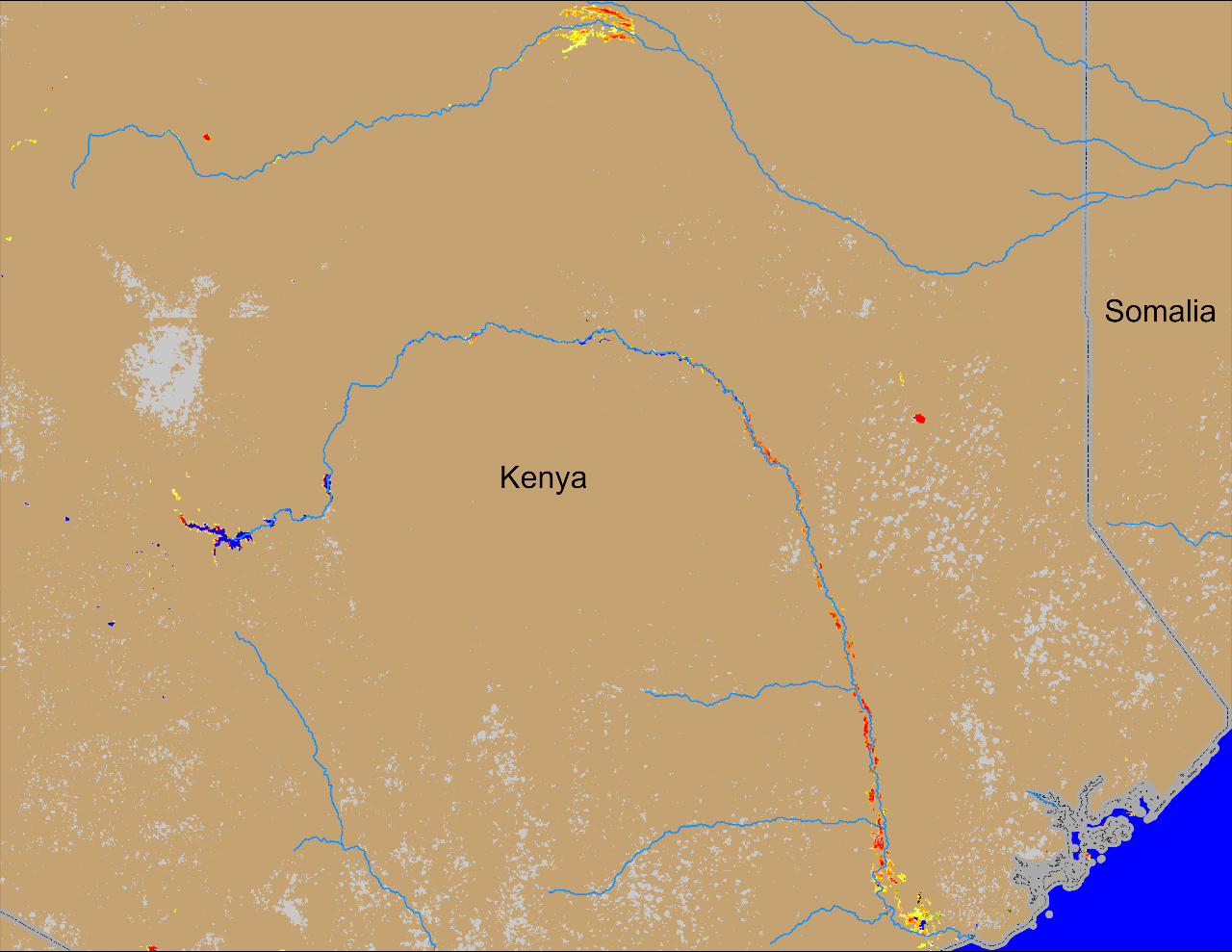 Lag Dera
Tana
(% of the pixel)
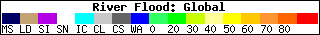 NOAA VIIRS 5-day comp.: 08 – 12 May 2024
BERM: 01 – 10 May 2024
Flooding along Tana and Lag Dera Rivers continue in Kenya
Flooding Conditions in Kenya, Ethiopia, and Somalia
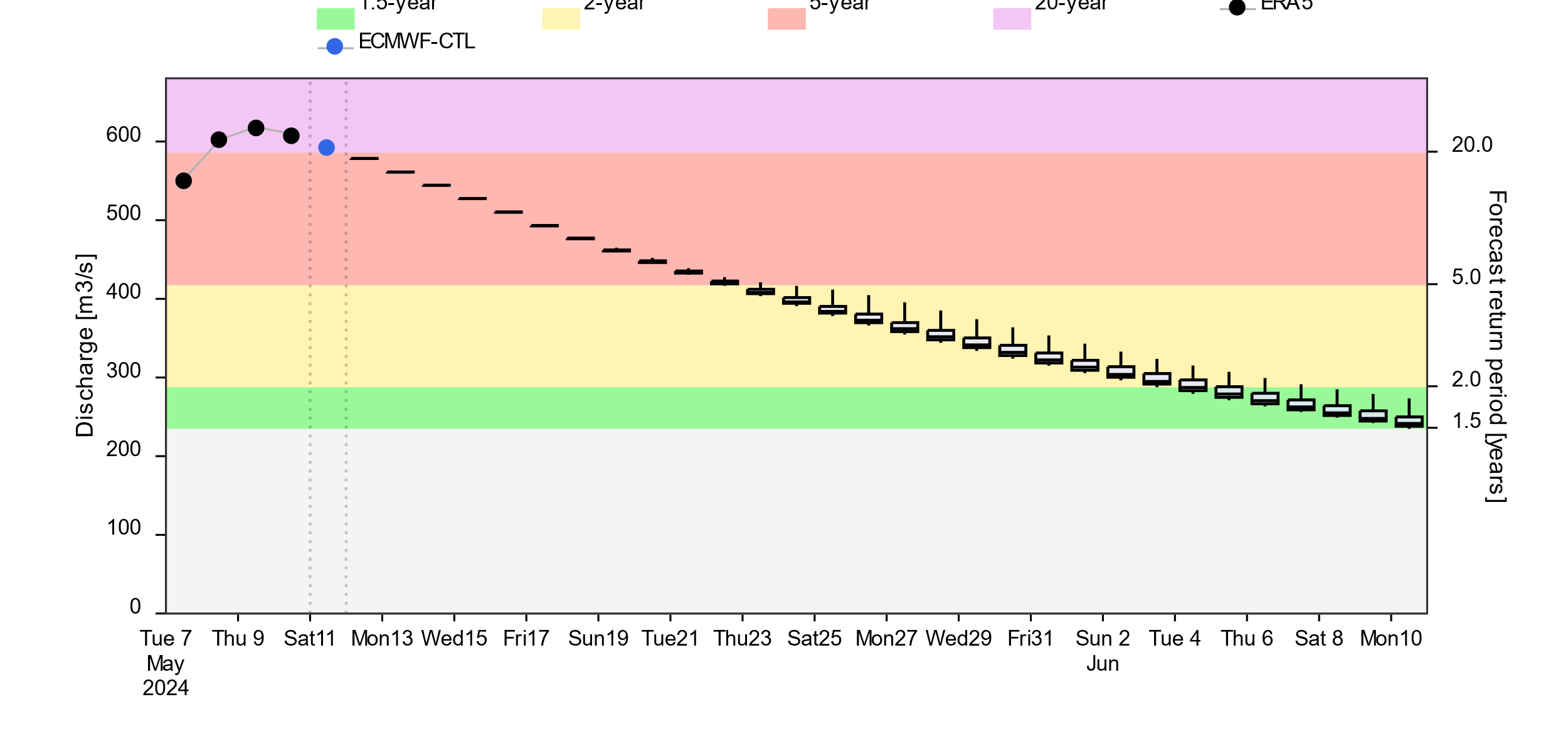 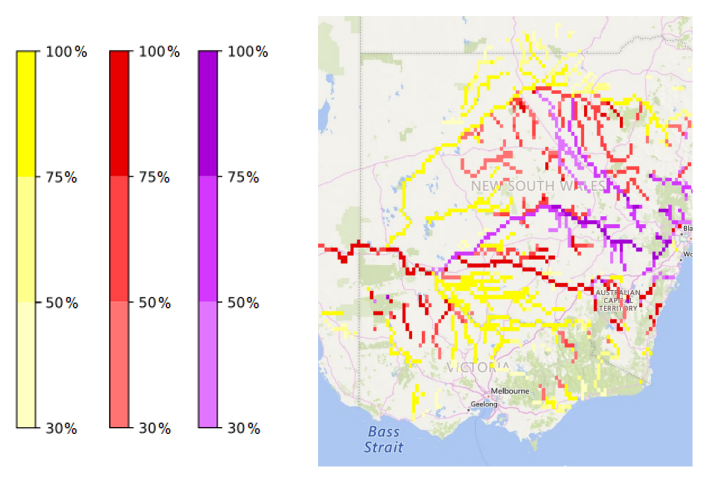 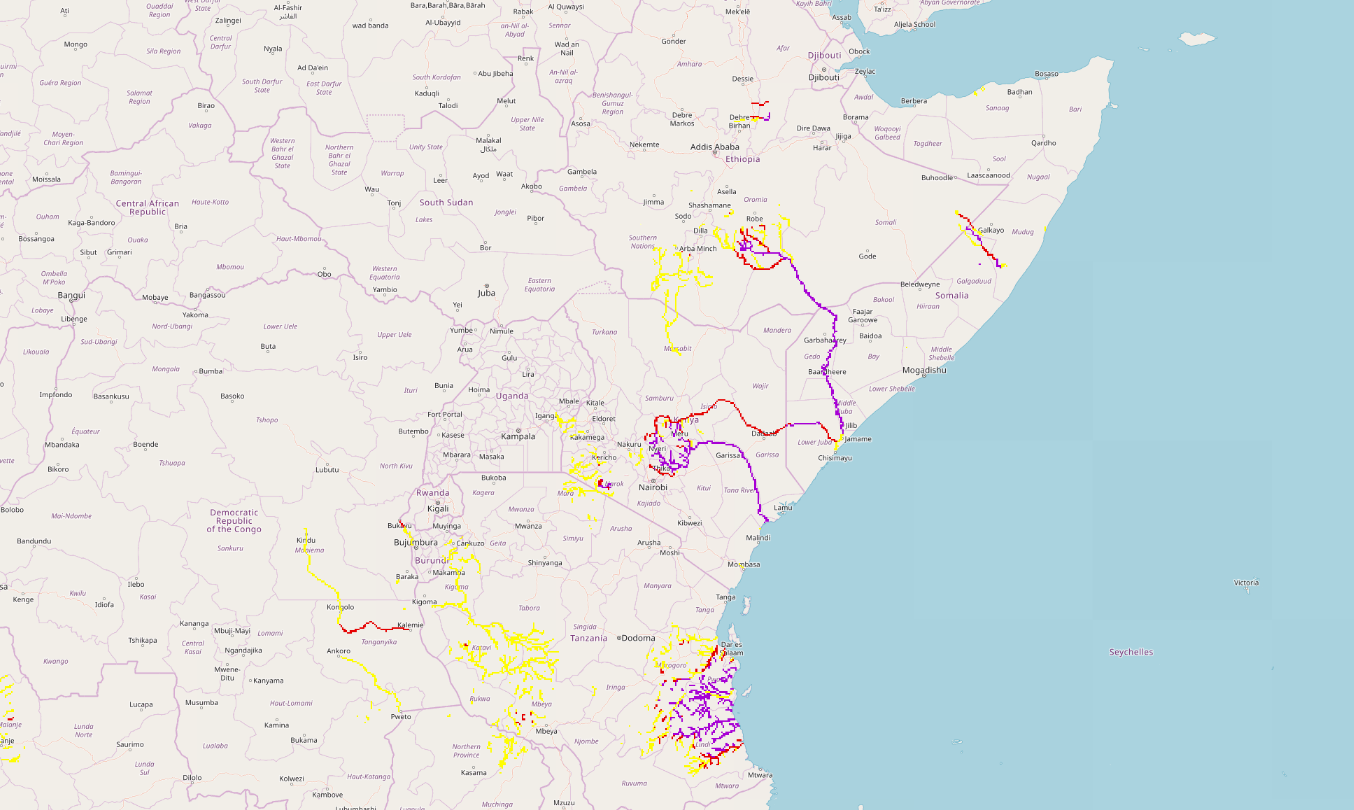 @ point A: Lag Dera
B
A
2-yr    5-yr    20-yr
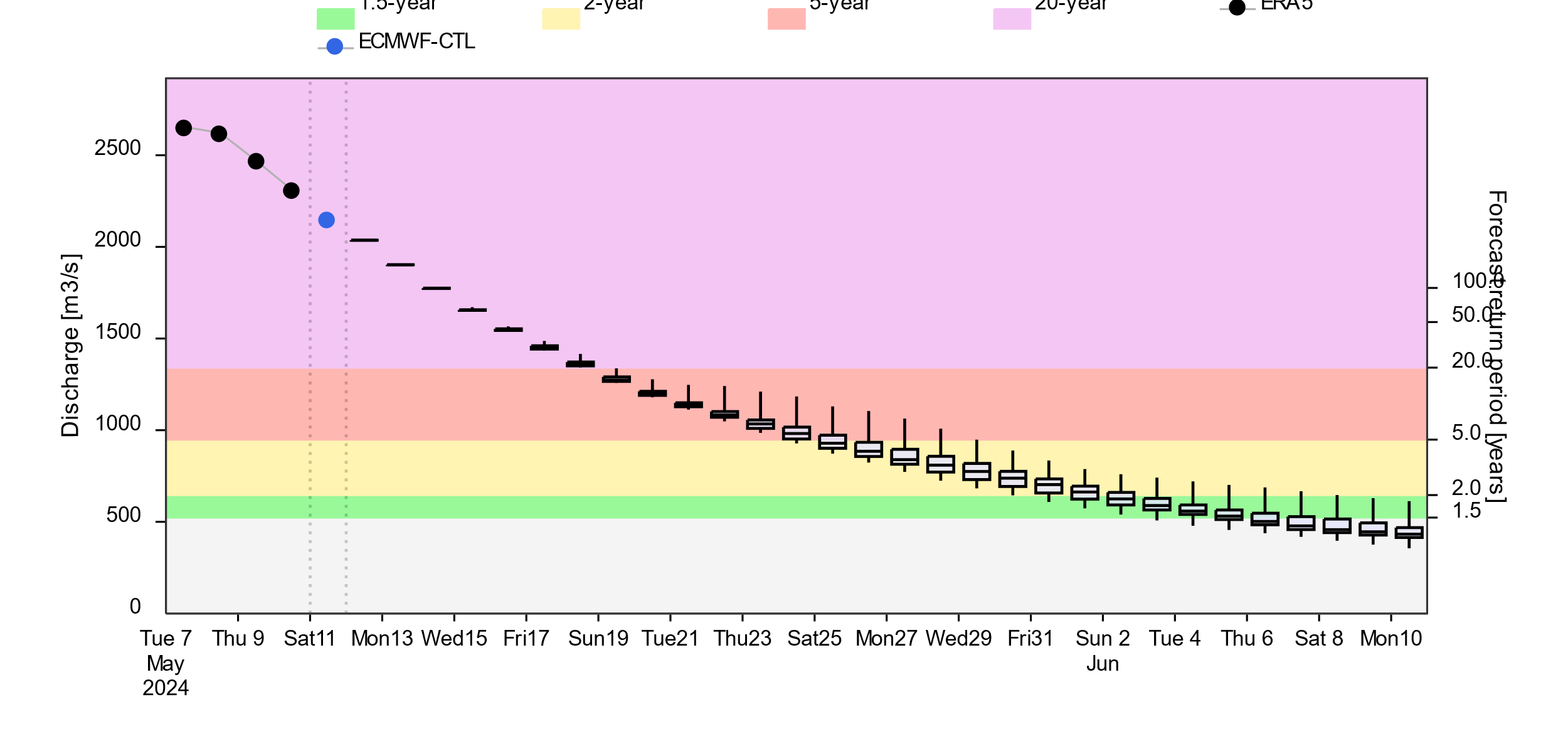 @ point B: Tana
GloFAS forecast: 11 May – 10 Jun 2024
GloFAS forecast: 11 May – 10 Jun 2024
Streamflow passed the peak in Southern Kenya and are on the decline. However, discharges are still at 5 to 20-yr return period level. Flooding expected to continue till end of May.
Flooding Conditions in South Sudan
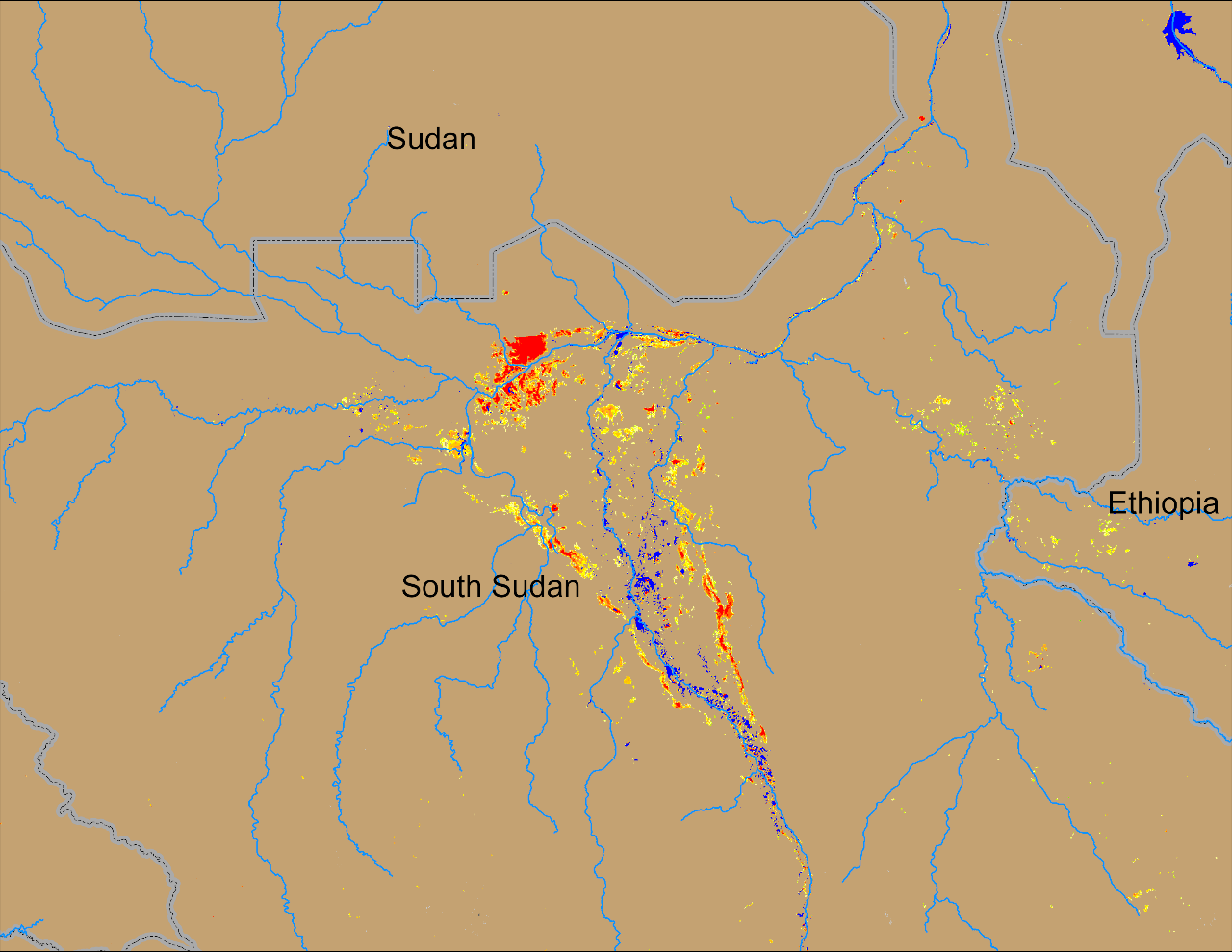 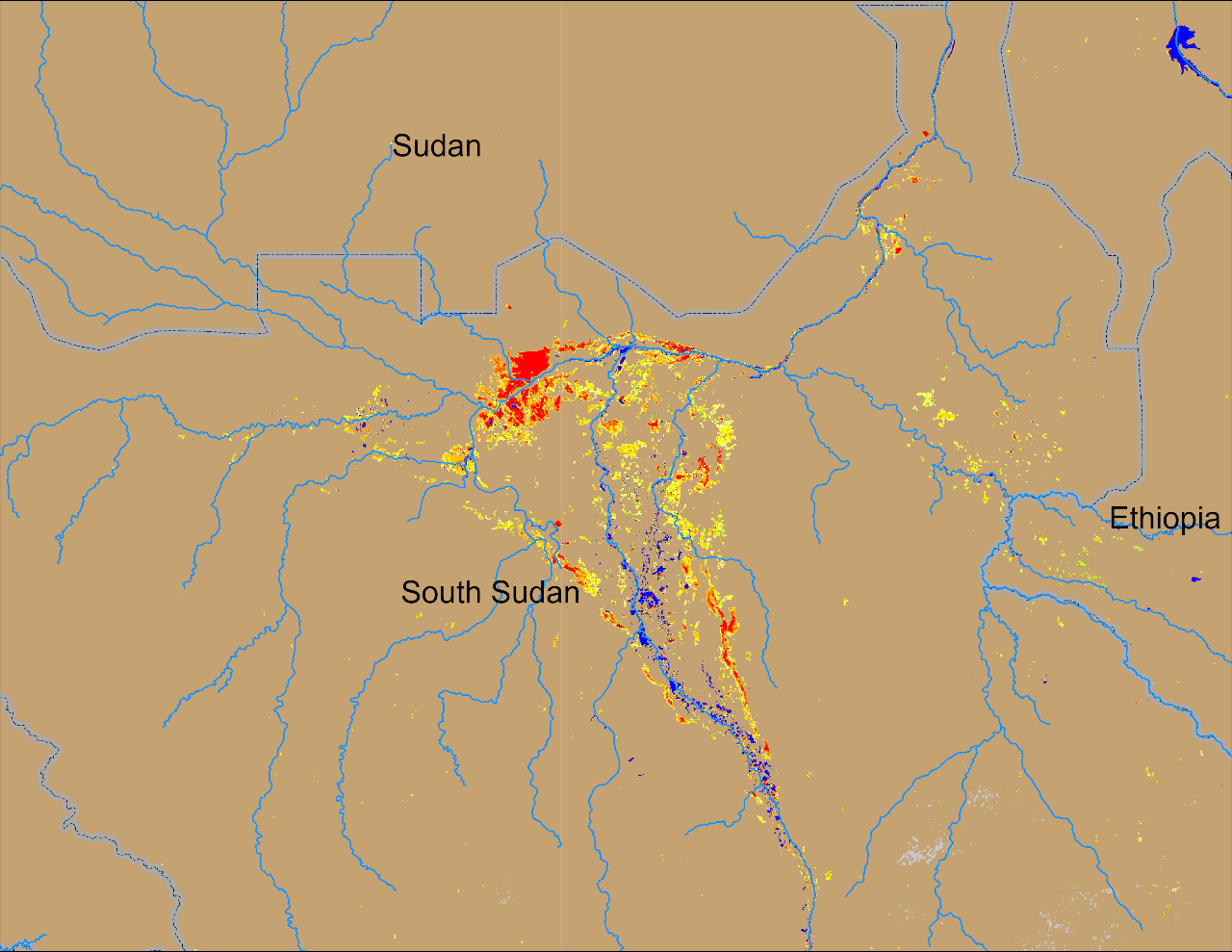 Khawr
Sobet
Khawr
Sobet
Akobo
Akobo
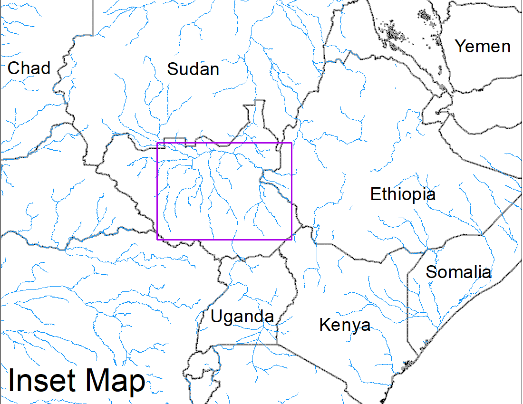 Pibor
Pibor
(% of the pixel)
(% of the pixel)
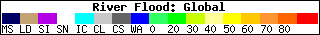 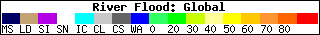 NOAA VIIRS 5-day comp.: 08 – 12 May 2024
NOAA VIIRS 5-day comp.: 10 – 14 Apr 2024
Consistent coverage of extended inundated areas continues through the pre-rainfall period.
Flooding Conditional in South Sudan
Lag Correlation at National level inundated area
In summary
3
at 3-month lag over the entire region  
But can be at 1&2-month lag for SAP and upper White Nile basins.
at 3-month lag
2
Lag (m)
1
at 1-month lag over the entire region  
+ for MN, UWN and SAP basins.
0
No reasonable correlation over the entire basin 
but 
at 0-month lag for SAP discharge
Runoff
Streamflow
LV Water Level
Rainfall
Variables
Flooding Conditional in South Sudan
Lag Correlation at National level inundated area
National inundated area vs Sobet-Akobo-Pibor Rainfall, Runoff and Streamflow
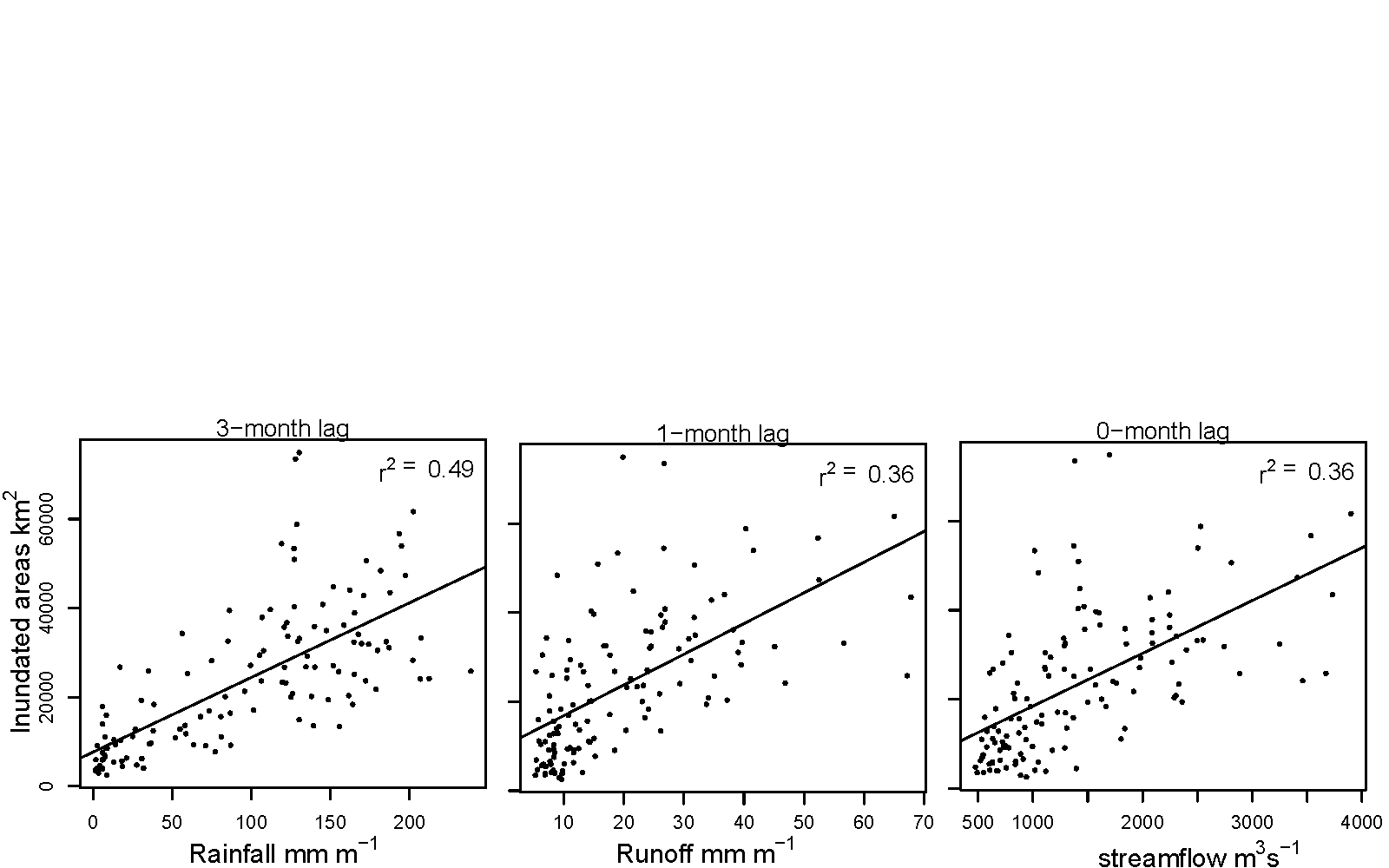 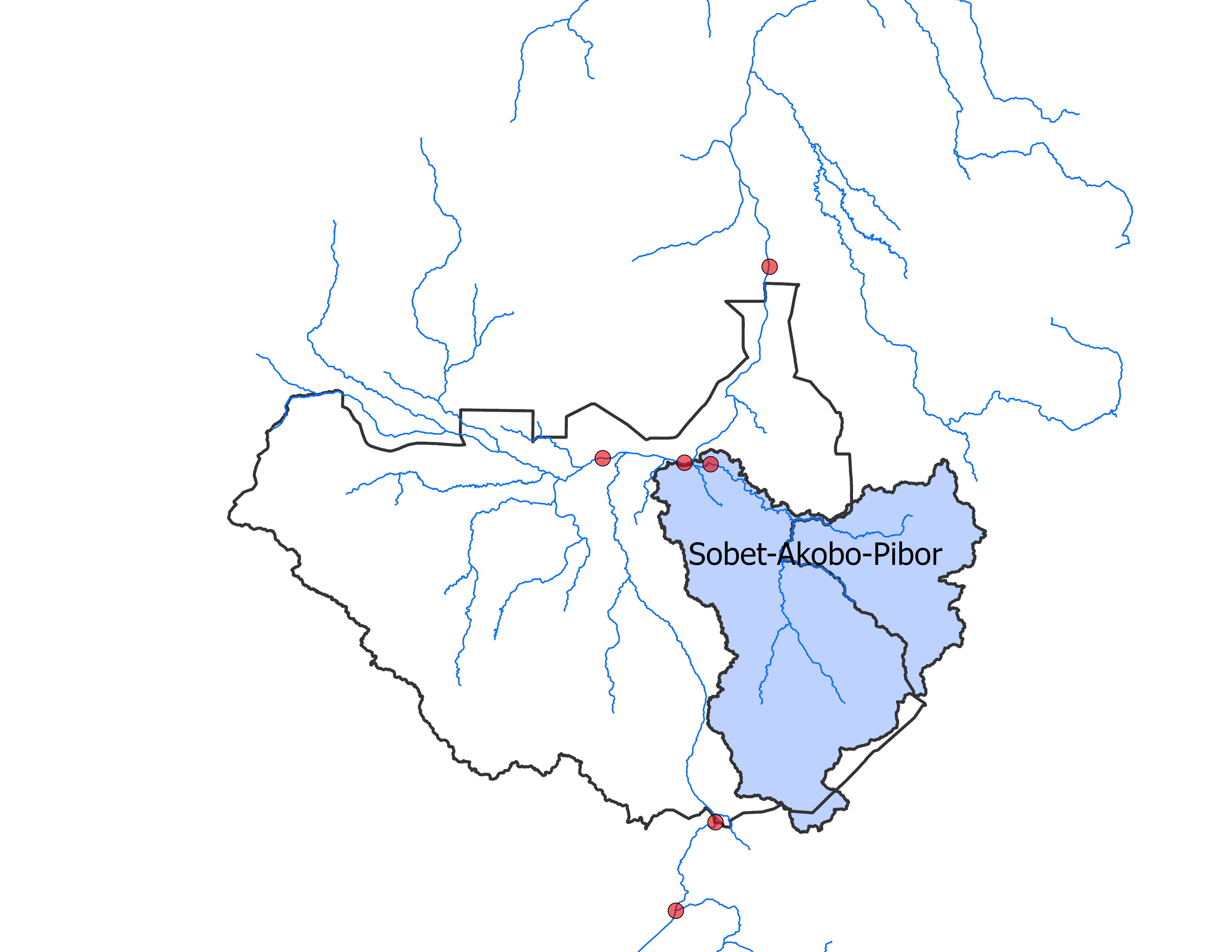 This is another evidence how complex the flooding is in the Sudd Wetlands
It suggests contribution of cross-boundary flow for flooding
Seasonal Streamflow Forecast
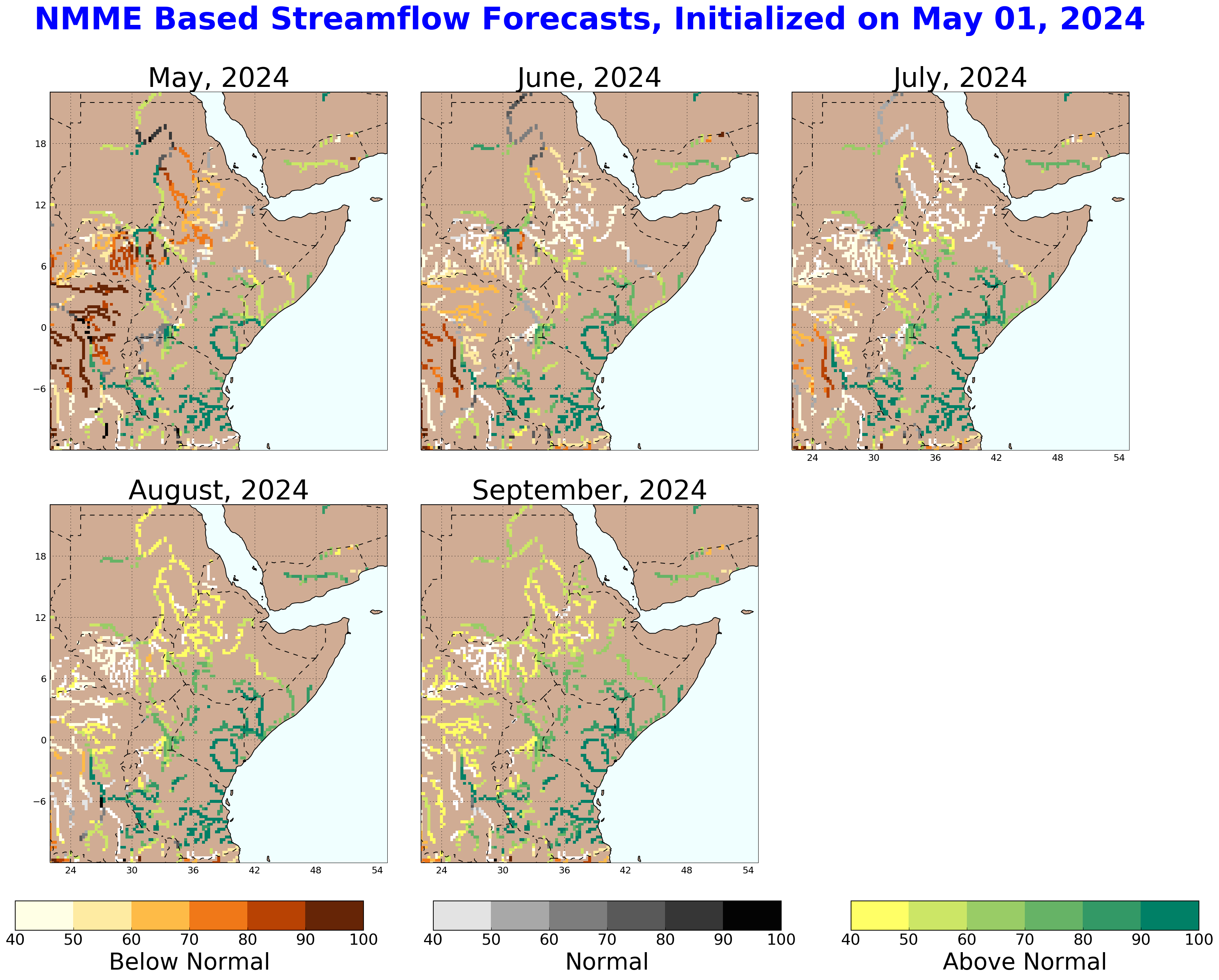 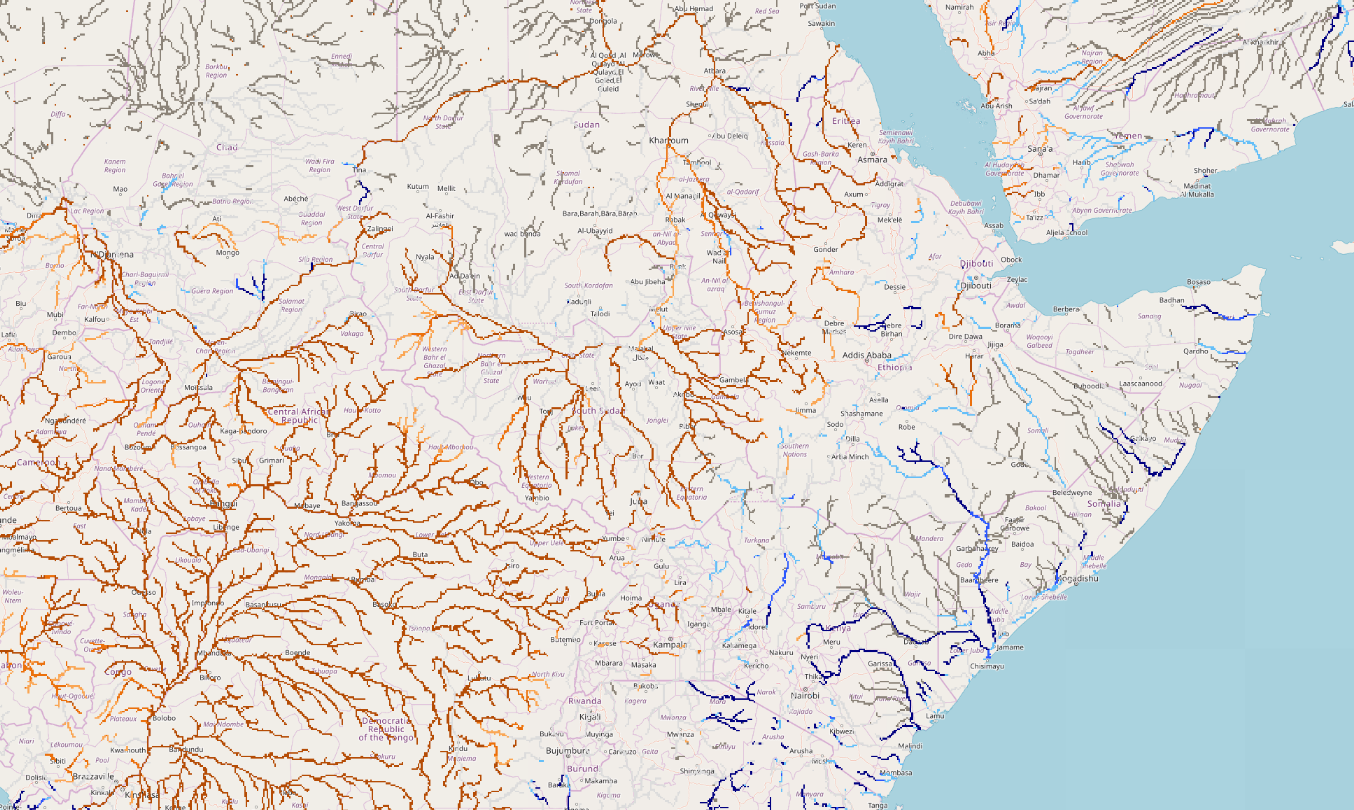 B
A
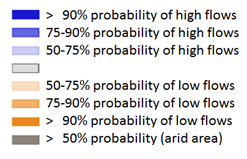 GloFAS streamflow forecast: May – Aug 2024
NHyFAS streamflow forecast: May – Sep 2024
Both NHyFAS and GloFAS suggest above average discharges to continue during the rainfall season in Juba, Shabelle, Lak Dera and Tana Rivers.
Flooding Risk (seasonal forecast)
Discharges are on the decline but still expected to be above average in Juba, Shabelle, Lak Dera and Tana Rivers during the coming rainfall season.

Above-average risk of flooding in Tana, Lak Dera and Juba catchments until end of May.

- no change to flooding related assumptions in 2b, 4a and 4b.